Year in Review — Clinical Investigator Perspectives on the Most Relevant New Datasets and Advances in Bladder Cancer Edition
Shilpa Gupta, M.D.
Clinical Professor
Cleveland Clinic Lerner College of Medicine at CWRU
Director, Genitourinary Oncology Program
Cleveland Clinic Taussig Cancer Institute
Addressing Unmet Needs in Non-Metastatic Urothelial Bladder Cancer (UBC)
Only a  third  of patients with NMIBC receive intravesical BCG; BCG shortages in the US affects access 
Over 50% of patients with MIBC may not receive curative intent therapy globally
High risk of recurrence in MIBC despite neoadjuvant cisplatin-based chemotherapy (NAC) and surgery
50% of patients deemed ineligible for NAC, 30% refuse NAC
Radical Cystectomy (RC) has a significant mortality and morbidity and long term negative impact on QOL 
Development of effective, safe, and durable treatment for NMIBC and MIBC as well as bladder sparing treatments is an unmet need
Tyson M et al. JCO 2019, Westergren DO et al. J Urol  2019; Roupret M et al. Eur Urol. 2021, Tan WS et al. Adv Urol 2015, Allareddy V et al. Cancer 2006, Zippe CD et al. Urology 2004
Non-muscle Invasive Bladder Cancer (NMIBC)
KEYNOTE-057 Cohort B: Pembrolizumab for Papillary High-Risk NMIBC
100
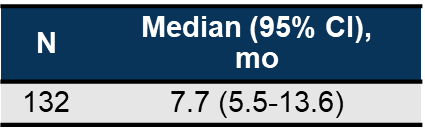 90
80
70
60
43.5%
34.9%
DFS, %
50
40
30
20
10
0
0
3
6
9
12
15
18
21
24
27
30
33
36
39
42
45
48
51
54
57
60
63
66
69
Time, mo
No. at risk
Median follow-up: 4 months
Singer E et al. AUA 2023;Abstract LBA03-08.
Durvalumab +/- BCG or with EBRT in patients with BCG-unresponsive NMIBC: HCRN GU16-243 ADAPT-BLADDER Study
Hahn NM et al. Eur Urol 2023
TAR-200 Intravesical Drug Delivery System
TAR-200
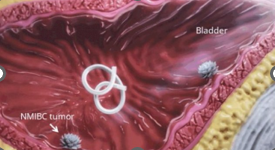 Intravesical drug delivery system that enables a sustained release of gemcitabine into the bladder, increasing the dwell time of the local drug concentration
Phase 2 SunRISe-1
Cohort 1: TAR-200 + cetrelimab (N = 100) Cohort closed
2:1:1
Key Eligibility Criteria 
BCG-unresponsive high-risk NMIBC
ECOG PS 0-2
With or without papillary disease (T1, high-grade Ta)
Ineligible for or declined RC
Primary endpoint: Overall CR rate

Key secondary endpoints: DOR, OS, safety
Cohort 2: TAR-200a (N = 80)
R
Cohort 3: Cetrelimab (N = 50)
Cohort closed
Primary endpoint: DFS rate
Cohort 4: TAR-200a (N = 50)
Key Eligibility Criteria 
HR NMIBC papillary disease only (no CIS)
TAR-200 dosing: Q3W (indwelling) for first 24 weeks; then Q12W through Week 96.Necchi A et al. ESMO 2023. LBA105
SunRISe-1:BCG-Unresponsive High-Risk NMIBC
Treatment Duration and Response to TAR-200 Monotherapy
CR Rate in Patients With High-Risk NMIBC CIS (Cohort 2)
Median DOR has not been reached
Median follow-up in responders was 48 wk (range, 12-21)
Kaplan–Meier estimates for DOR rate
6 mo: 93% (95% CI, 61-99) 
12 mo: 84% (95% CI, 49-96)
Patients (N = 54)
(95% CI, 57.7-90.1)
(95% CI, 61.4-92.3)
91% (21/ 23) responses are ongoing
11 patients had DOR ≥6 mo (10/11 ongoing)
6 patients had DOR ≥12 mo (all ongoing)
None of the patients with CR have undergone radical cystectomy
Response
CR
Non-CR

On treatment
Treatment ongoing
Completed treatment
Overall CR Rate, %
CR
(n = 23)
CR
(n = 24)
Time, mo
Centrally Assessed
(n = 30)b,c
Investigator Assessed
(n = 30)b,c
TAR-200 was well tolerated—mainly low-grade 1 or 2 AEs, with manageable urinary symptoms
TAR-200–related SAEs, grade ≥3 AEs, and discontinuations were infrequent
Necchi A et al. ESMO 2023. LBA105
Targeting FGFR in NMIBC
FGFR alterations are commonly detected in NMIBC

~ 30% patients with high-risk  papillary NMIBC have FGFR alterations

Targeting FGFR in NMIBC is a rational therapeutic approach
Systemic erdafitinib
Intravesical erdafitinib (TAR 210)
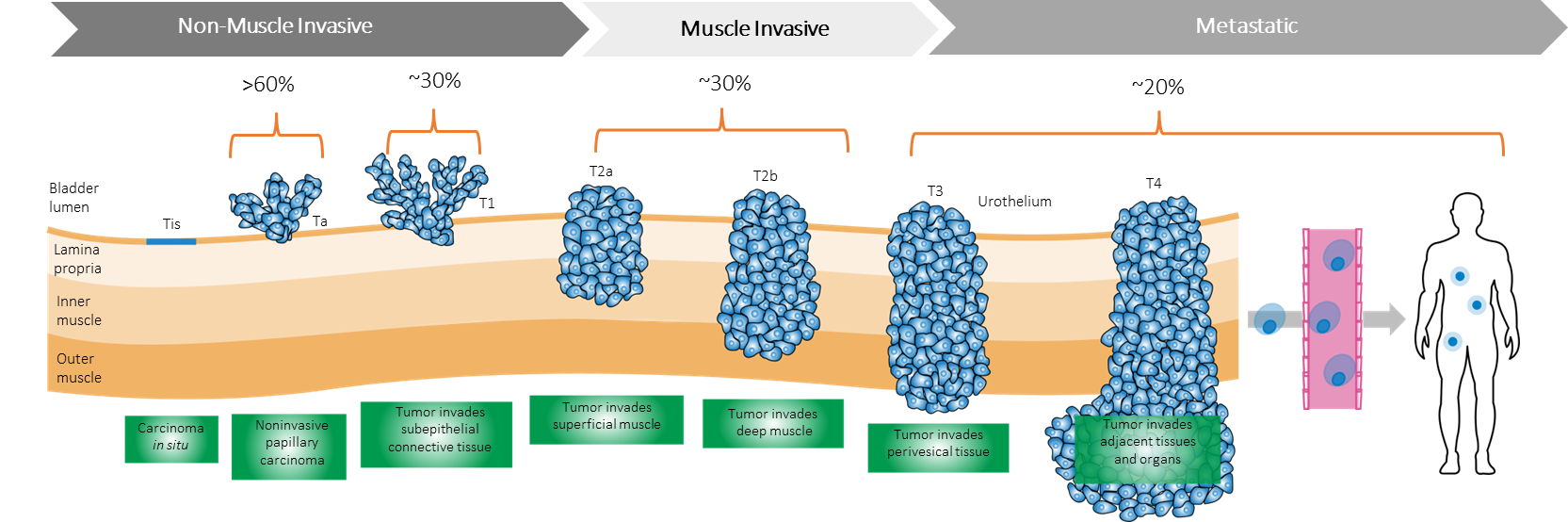 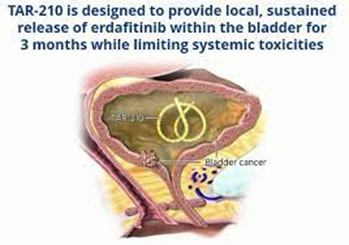 THOR-2 Cohort 1: Oral Erdafitinib Versus Intravesical Chemotherapy in BCG-Unresponsive High-Risk NMIBC
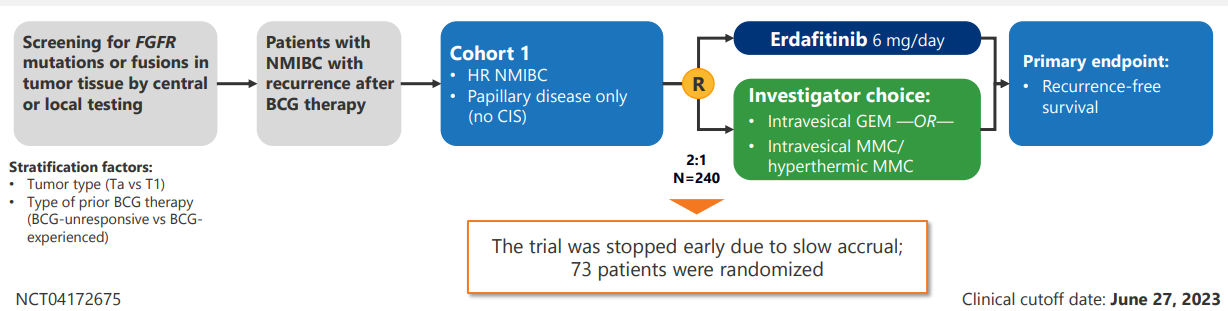 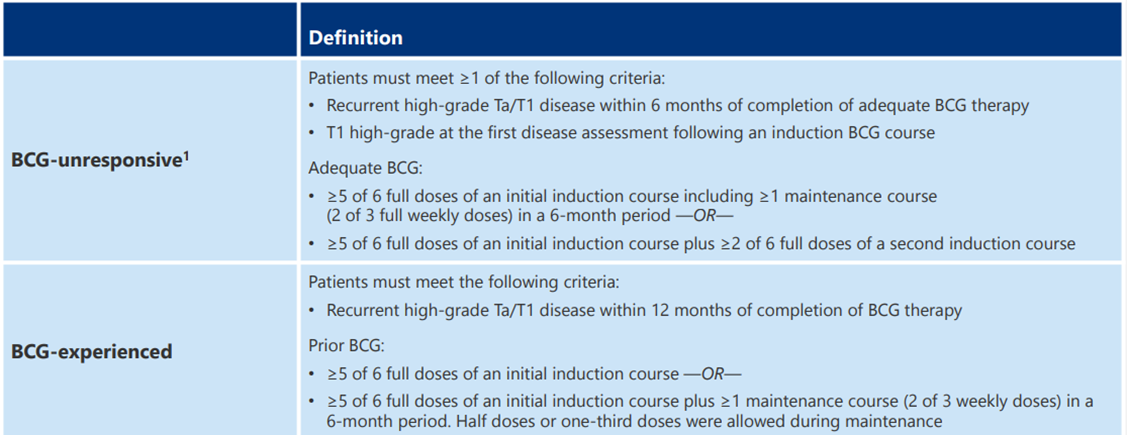 Catto JWF et al. ESMO 2023
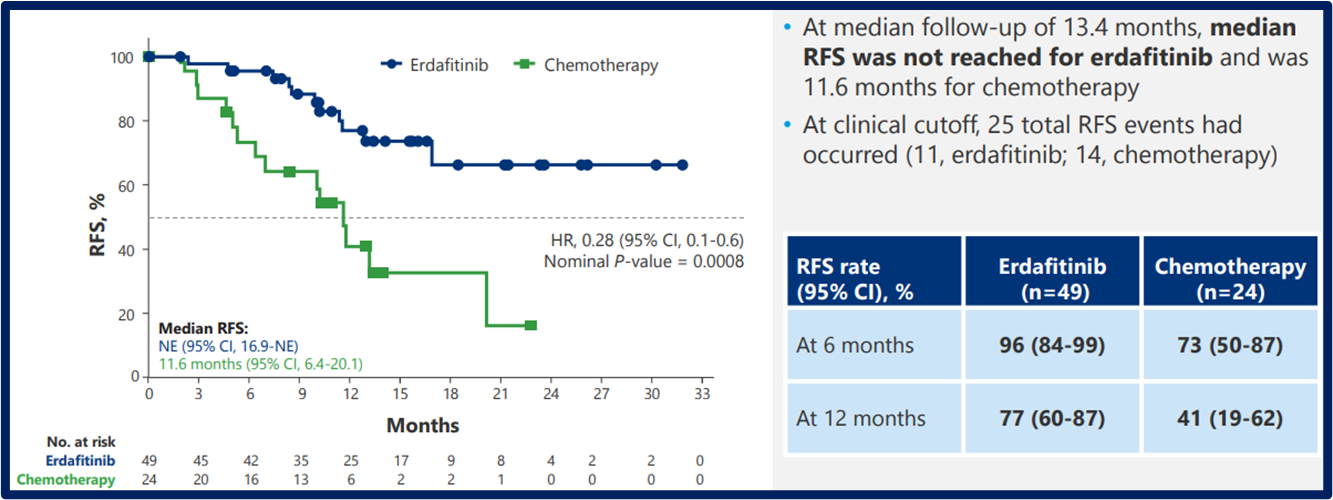 Efficacy
Safety
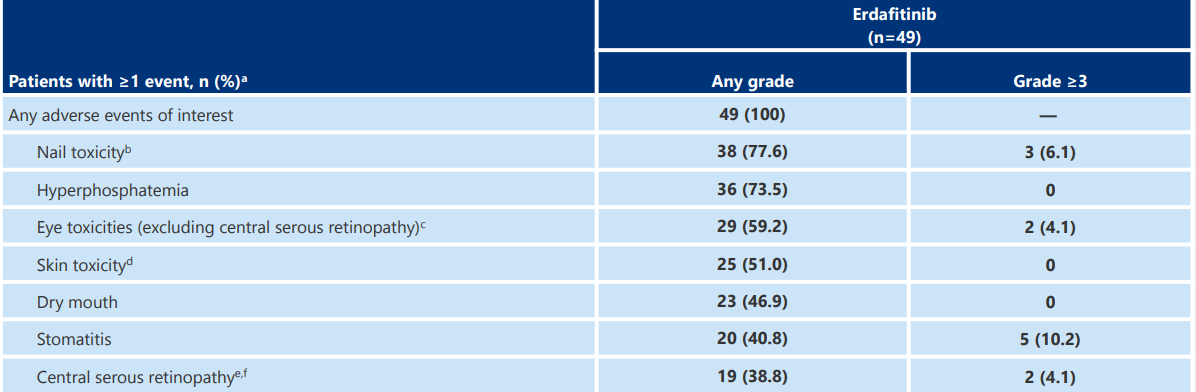 Catto JWF et al. ESMO 2023
TAR-210: Erdafitinib Intravesical Delivery
Treatment for up to 1 y if recurrence-free (cohort 1) or CR (cohort 3)
Cohort 1
High-risk NMIBC (high-grade Ta/T1, no CIS, papillary only), BCG-experienced/unresponsive and not receiving RC
TURBT with complete resection of all visible disease prior to treatment
Part 2Dose Expansion
Part 1Dose Escalation
BOIN
TAR-210-D Dose level 2
Expansion Cohort 1
TAR-210-B Dose level 1
Expansion Cohort 3
Molecular Eligibility

Local or central fresh/ archival tissue-based testing by NGS or PCR
OR
Urine cell-free DNA NGS testing
Non-RC patients: Cohort 1 and cohort 3 combined
Placement every 3 mo
Expansion of both dose levels
Cohort 3
Intermediate-risk NMIBC, recurrent, history of low-grade only Ta/T1 disease
Visible target lesions prior to treatment (chemoablation design)
Primary endpoint: safety (AEs, AE severity, DLT)
. 
Vilaseca A et al. ESMO 2023. LBA104
Steady-state mean plasma concentrations are >50x lower than oral erdafitinib 9 mg daily
No hyperphosphatemia
TAR-210 Provides Sustained Erdafitinib Release in Urine Over 90 Days With Very Low Plasma Concentrations
Urine Concentration
Plasma Concentration
80
3,500
Concentration of Erdafitinib,
Mean (SD), ng/mL
Concentration of Erdafitinib,
Mean (SD), ng/mL
3,000
60
2,500
TAR-210-D 
(n = 8)
TAR-210-D(n = 6)
2,000
40
1,500
1,000
20
TAR-210-B (n = 10)
500
TAR-210-B (n = 11)
Plasma Concentration
0
0
29	43	57
Treatment Day (Cycle 1)
29	43	57
Treatment Day (Cycle 1)
1	8	15
90
1	8	15
90
Cohort 3: FGFR-Altered Intermediate-Risk NMIBC (N = 27)
Cohort 1: FGFR-Altered High-Risk NMIBC(N = 16)
TAR-210 Efficacy
Primary endpoint: RFS
RFS-82%; median RFS not met
Primary endpoint: CR, DoR 
CR- 87%
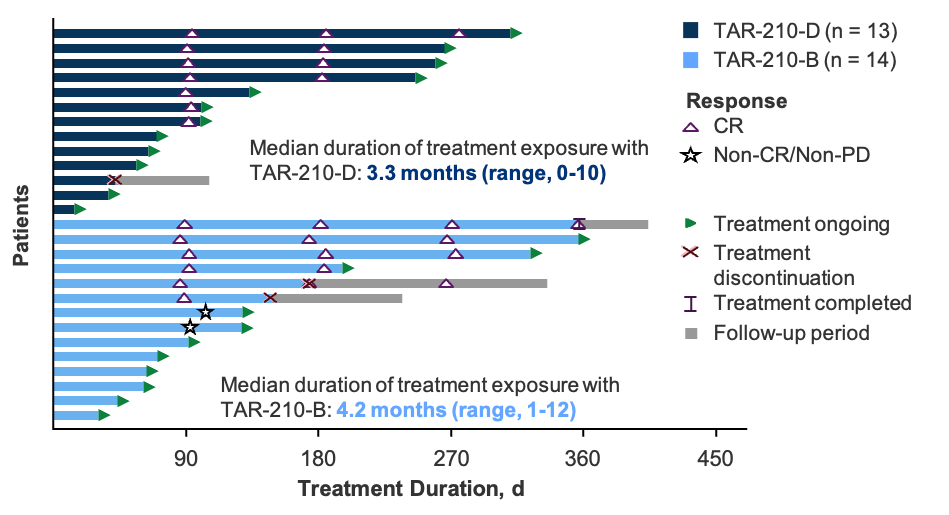 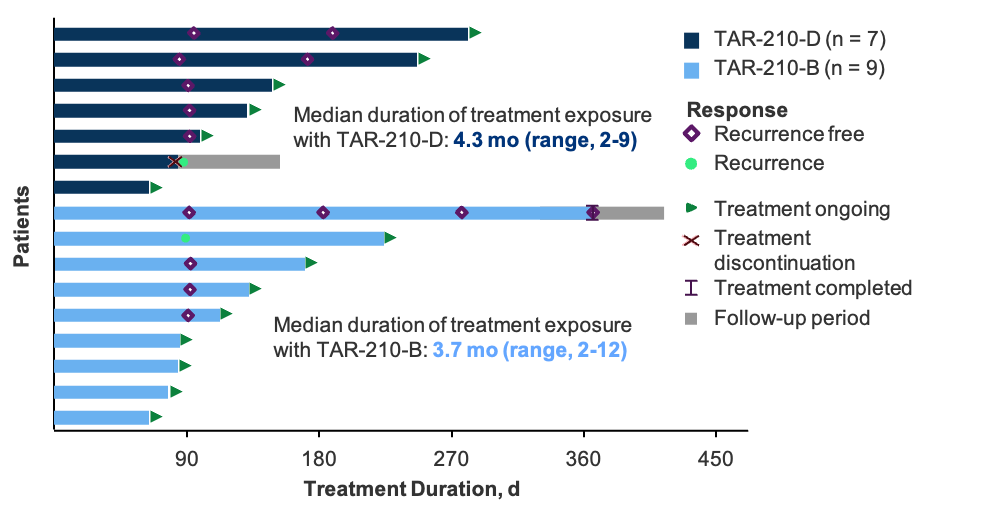 3.3 mo (range, 0-10)
4.2 mo (range, 1-12)
Vilaseca A et al. ESMO 2023. Abstract LBA104
Exploiting ADC Enfortumab Vedotin in NMIBC
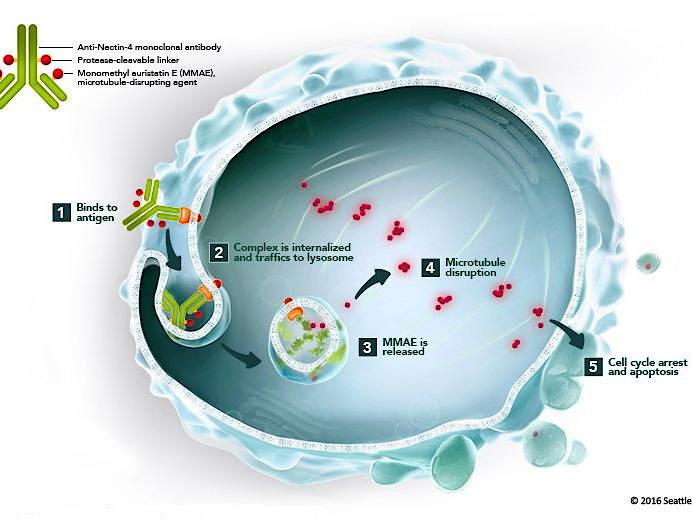 EV-104: Intravesical Enfortumab Vedotin in Patients with NMIBC
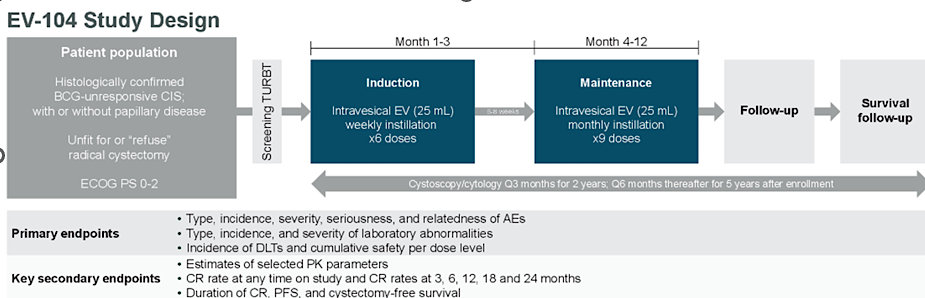 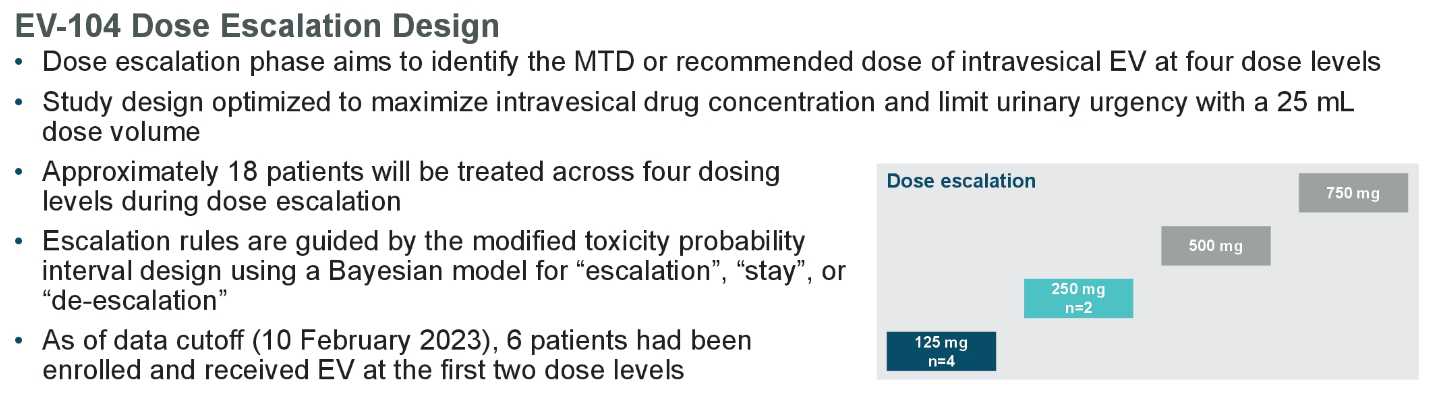 Roupret M et al. ASCO 2023
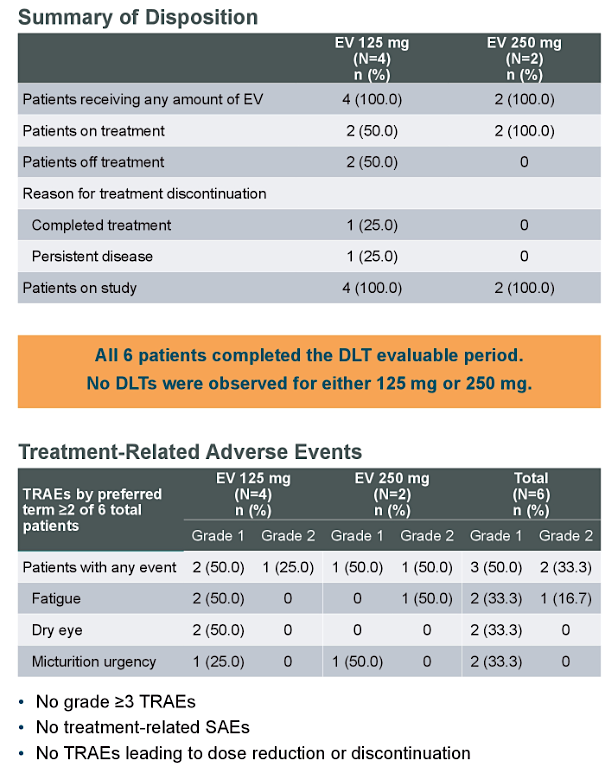 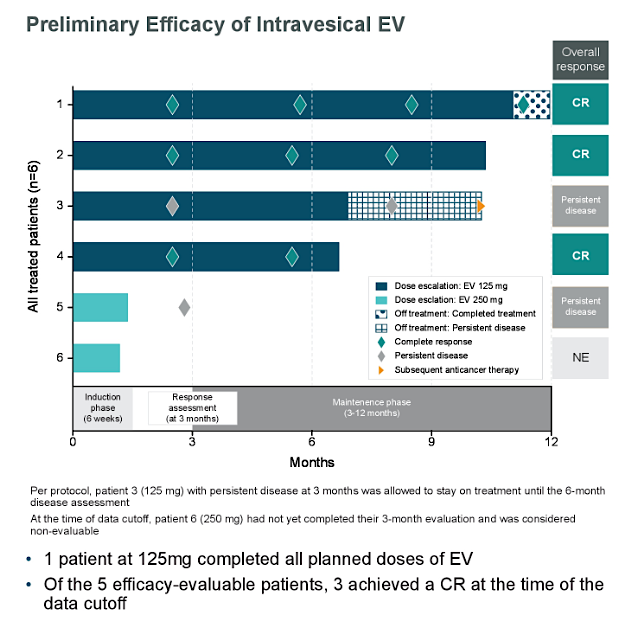 Dose escalation: EV 125 mg
Dose escalation: EV 250 mg
Muscle-Invasive Bladder Cancer
Adjuvant IO trials in high-risk MIUC
18
High risk MIUC: if received NAC- ypT2-T4a/ypN+ or pT3-T4a/pN+ if not eligible for or declined adjuvant cisplatin-based chemotherapy
CheckMate 274
IMvigor010
AMBASSADOR
Atezolizumab
R
R
R
Observation
Pembrolizumab
Nivolumab
Primary endpoint: DFS
Primary endpoint:DFS
Coprimary endpoints: DFS and OS
Placebo
Observation
Key secondary endpoints:OS, NUTRFS, DSS
Key secondary endpoints:OS, DSS, distant metastasis-free survival, NUTRFS
Key secondary endpoints: OS and DFS in PD-L1–positive and PD-L1–negative patients
No DFS or OS improvement
DFS Improvement
Waiting for OS
DFS Improvement
PI Andrea Apolo MD
CheckMate 274 Extended Follow-up
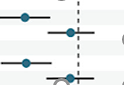 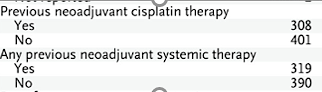 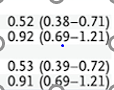 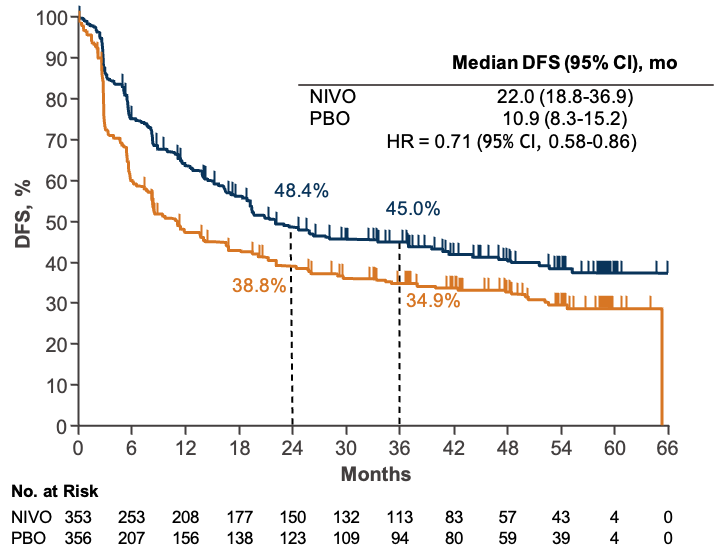 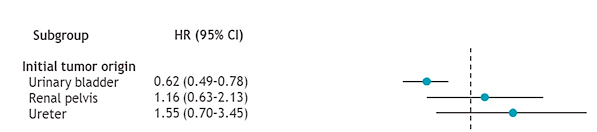 ITT
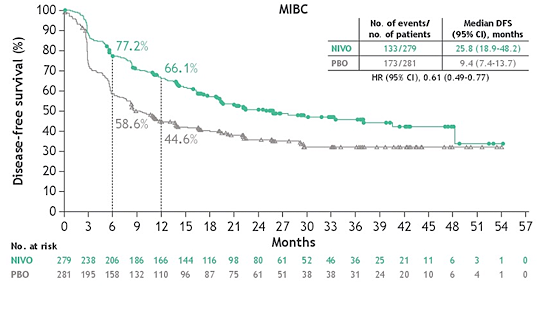 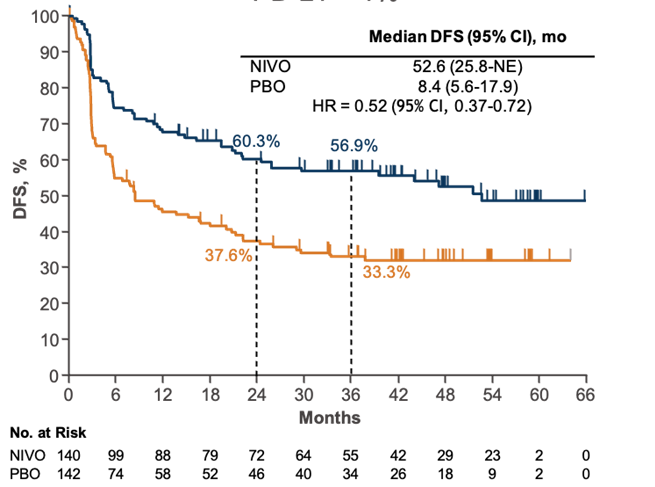 MIBC only
PD-L1 ≥1%
Bajorin DF et al. NEJM 021, Galsky MD et al. ASCO 2023, Milowsky M et al. AUA 2023
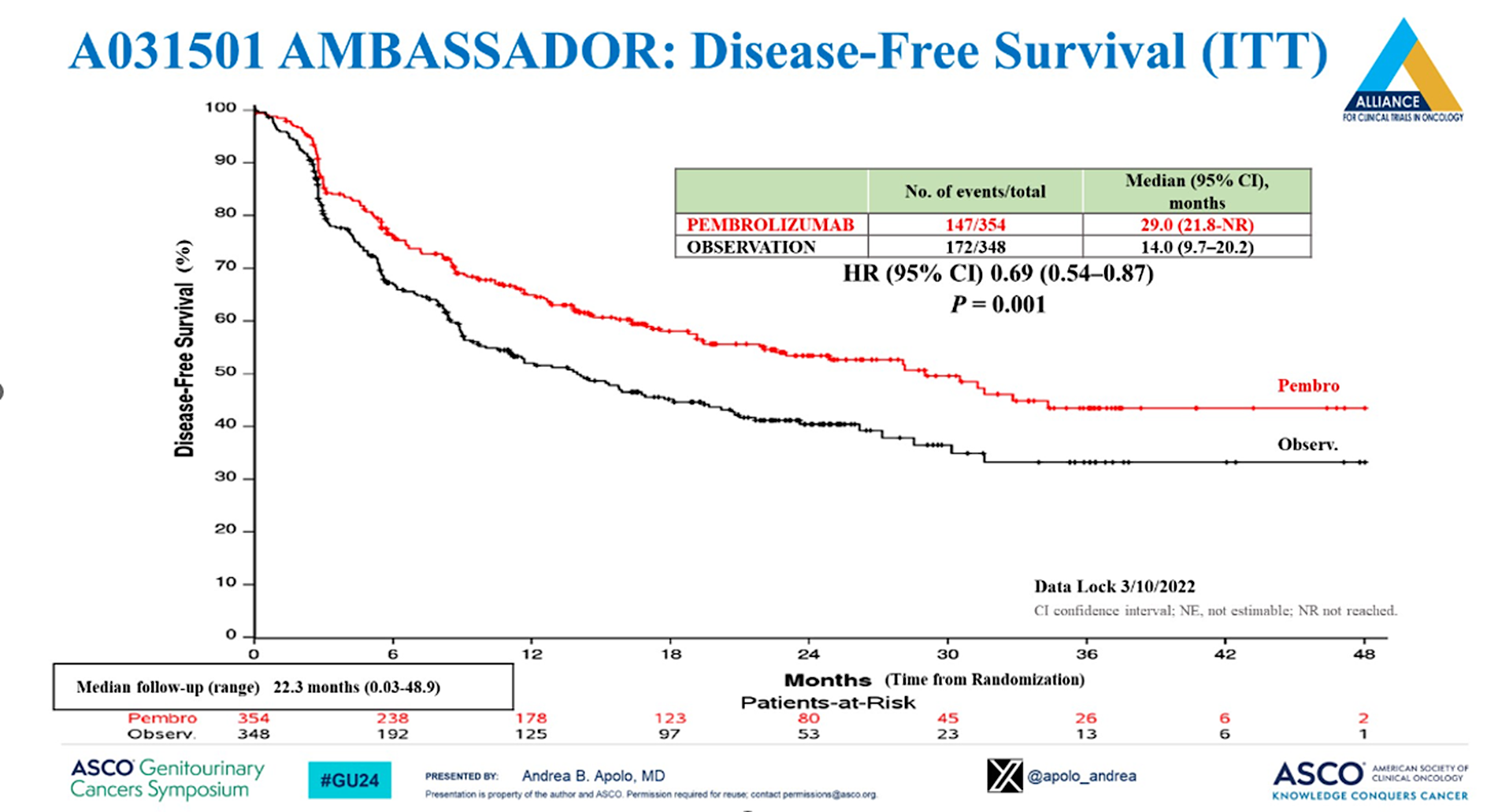 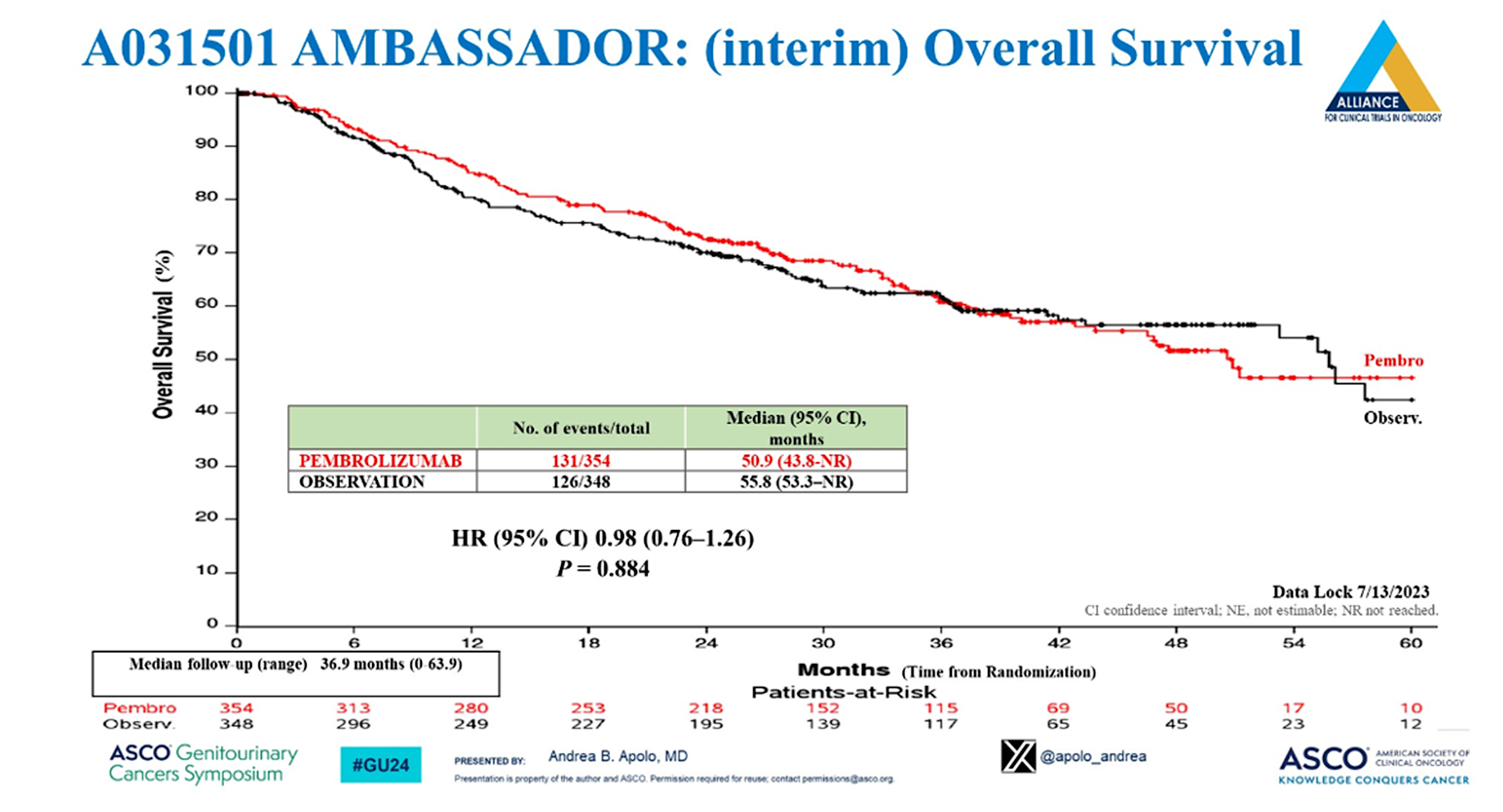 Neoadjuvant treatment with EV monotherapy in cisplatin-ineligible patients with MIBC: EV-103 Cohort H
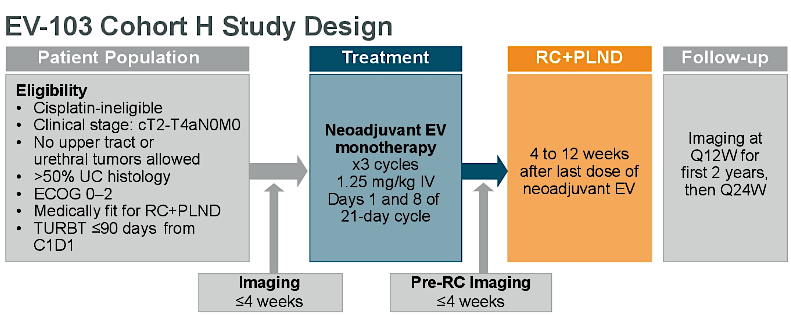 19/22 pts completed all 3 cycles prior to RC
No delays to surgery
1 death from AKI
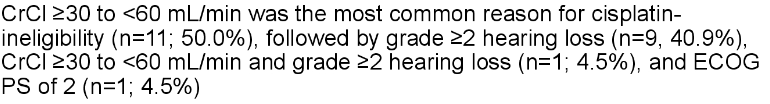 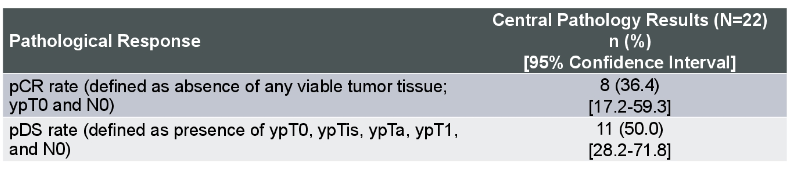 Flaig, T et al. ASCO  2023
Perioperative treatment with EV monotherapy in cisplatin-ineligible patients with MIBC: EV-103 Cohort L
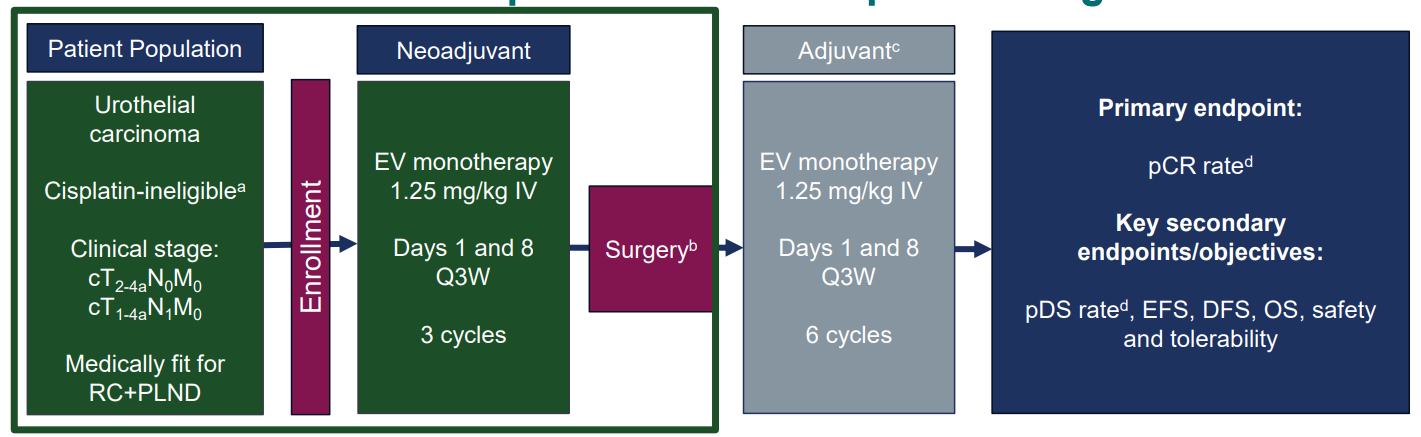 pCR: 17/51 (34%
pDS: 21/51 (42%)
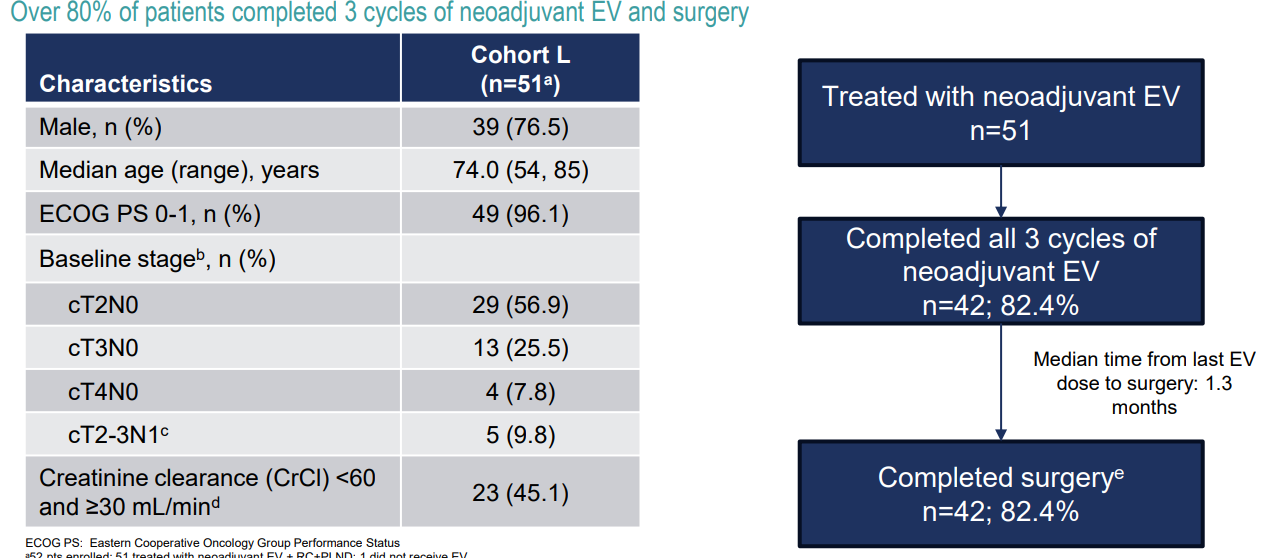 Adverse Events:
29/51 (56.9%) of pts. had skin reactions; 1 death from Stevens-Johnson syndrome 
17/ 51 (33.3%) of pts. had peripheral neuropathy
No delays to surgery
Sridhar S et al. ESMO 2023
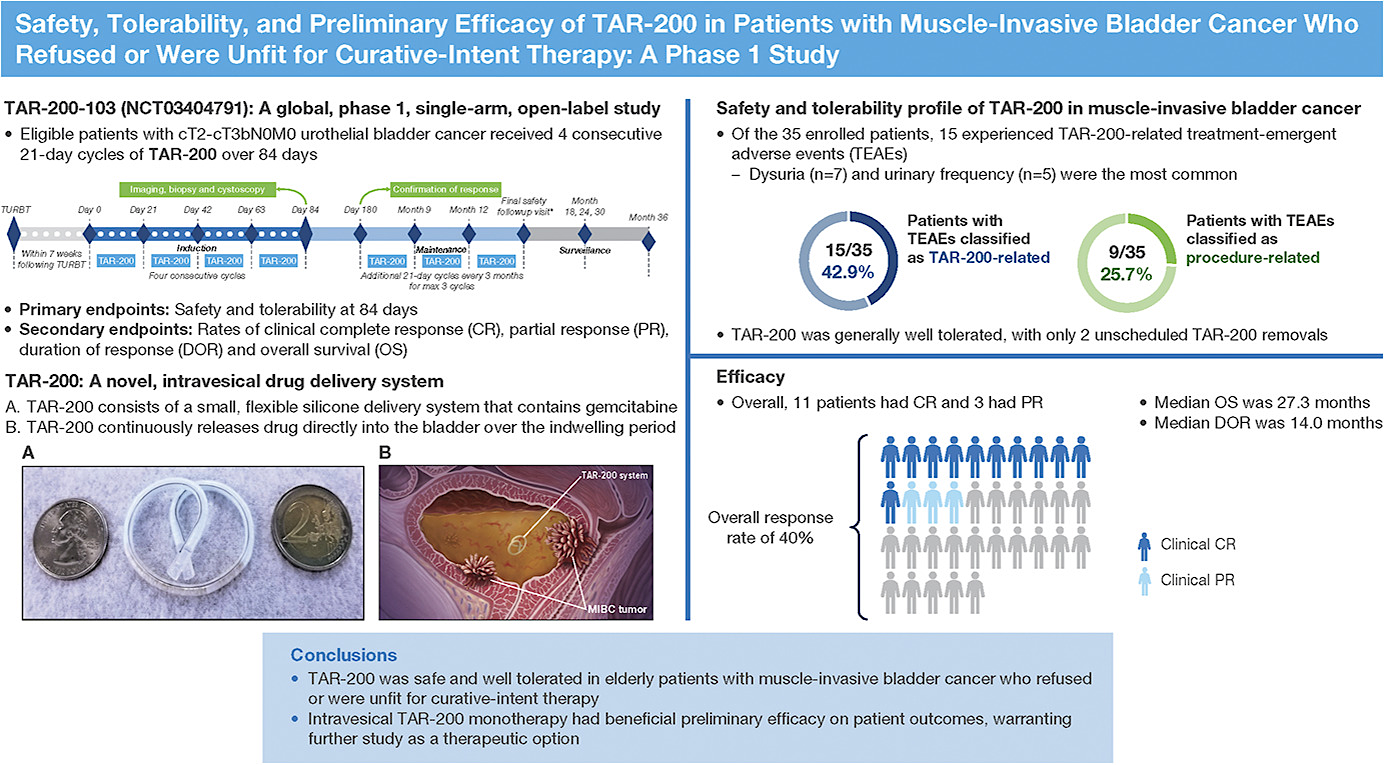 Tyson MD et al. J Urol 2023
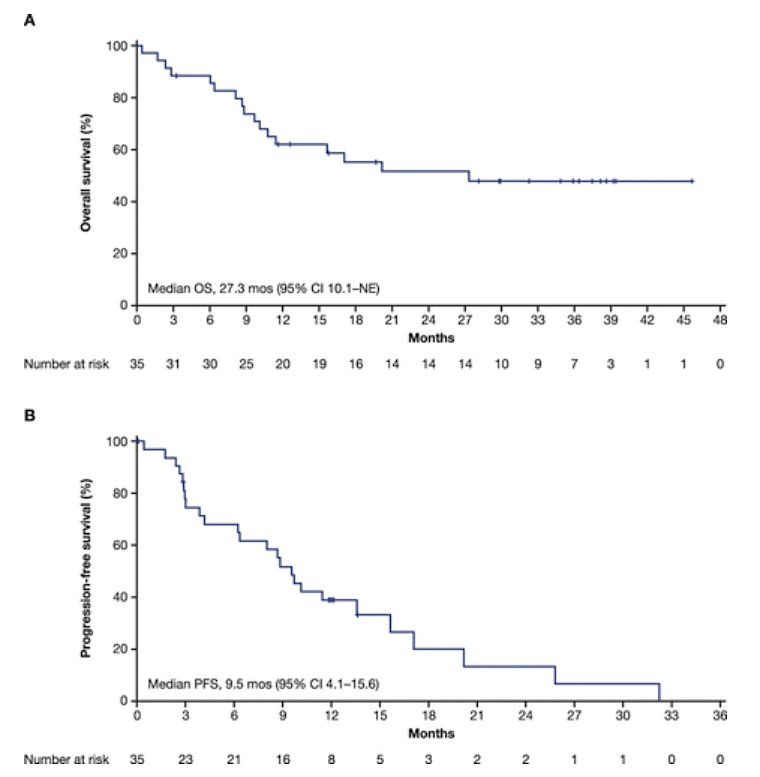 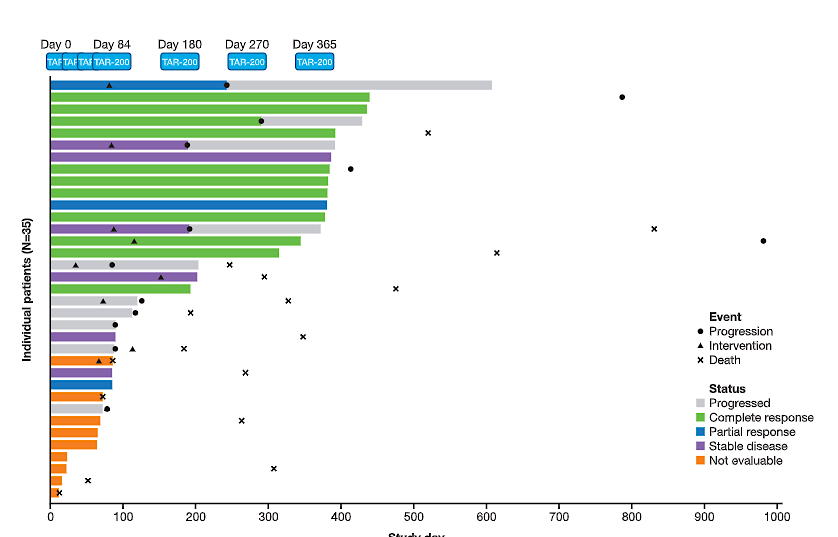 Tyson MD et al. J Urol 2023
HCRN GU16-257: Gemcitabine and cisplatin plus nivolumab as organ-sparing treatment for muscle-invasive bladder cancer
Treatment:
4 cycles of neoadjuvant Gem-Cis and Nivolumab

Primary Objectives:
cCR rate and the positive predictive value (PPV) of cCR for a composite outcome:
 2-year metastasis-free survival in patients forgoing immediate cystectomy or <ypT1N0 in patients electing immediate cystectomy. 

Results:
76 pts enrolled
33 achieved a cCR (43%) and 32/33 opted to forgo immediate cystectomy.

The PPV of cCR was 0.97 (95% CI: 0.91, 1), meeting the co-primary objective.
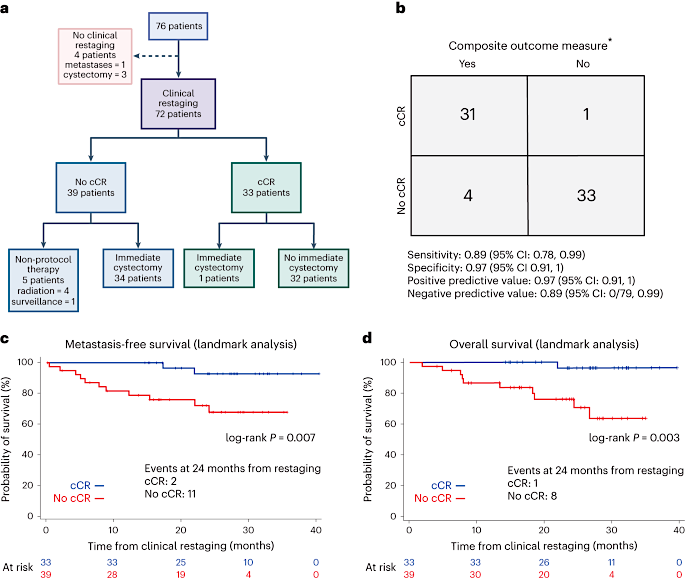 Immediatecystectomy
1 patient
Galsky MD et al. Nature Medicine 2023
Clinical outcomes of patients enrolled on HCRN GU16-257 achieving a cCR
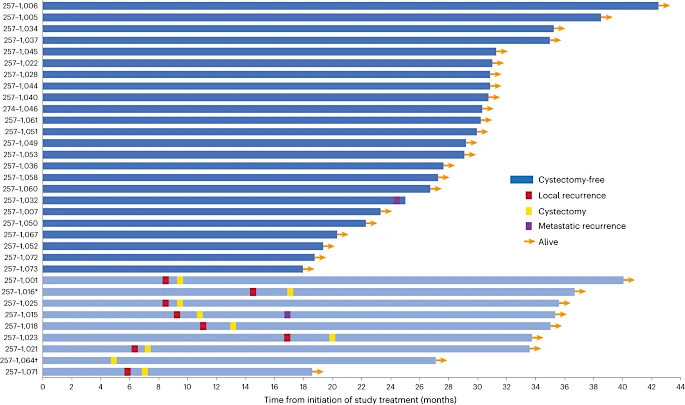 Galsky MD et al. Nature Medicine 2023
Perioperative Chemoimmunotherapy With Durvalumab for
MIBC: Primary Analysis of the Single-Arm Phase II Trial SAKK 06/17
Patient population:
N=61
cT2-T4a and≤N1 UC of the bladder, urethra, or UTUC 

Treatment:
Neoadjuvant Gem-Cis-Durva x 4 cycles
Adjuvant Durva for up to 10 cycles

Primary Endpoint:
EFS at 2 years
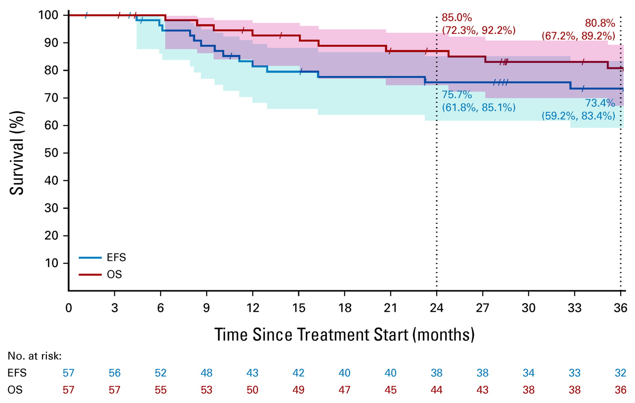 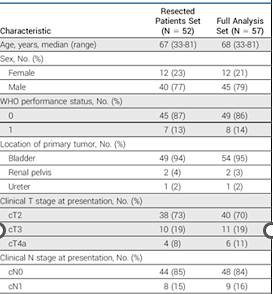 2 yr EFS 75.7%
Pathologic Response
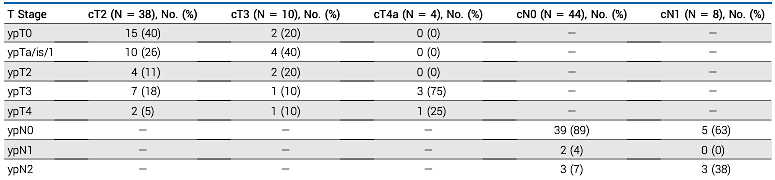 Canthomas R et al. JCO 2023
Concurrent durvalumab and radiation therapy (DUART) followed by adjuvant durvalumab in patients with localized bladder ca: BTCRC-GU15-023
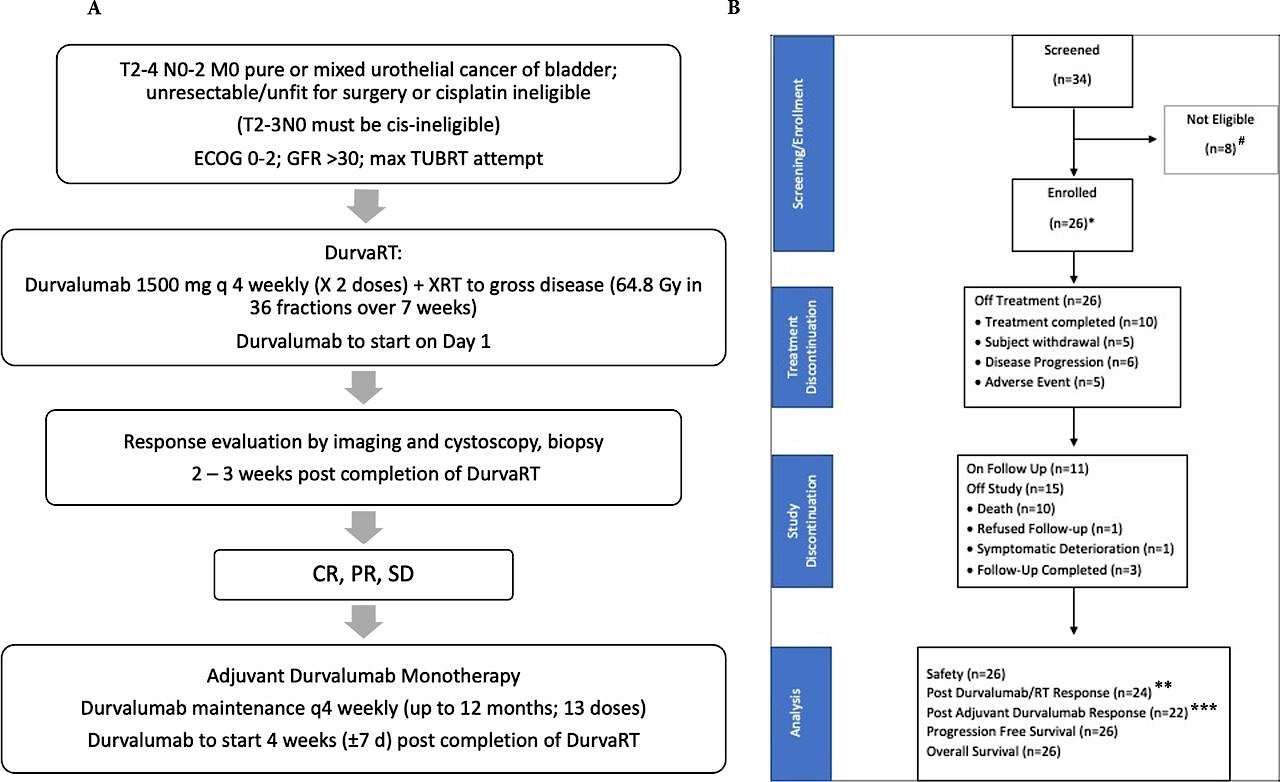 Primary endpoints:
PFS at 1 year 
Disease control rate (DCR) post adjuvant durva
Joshi M et al. JITC 2023
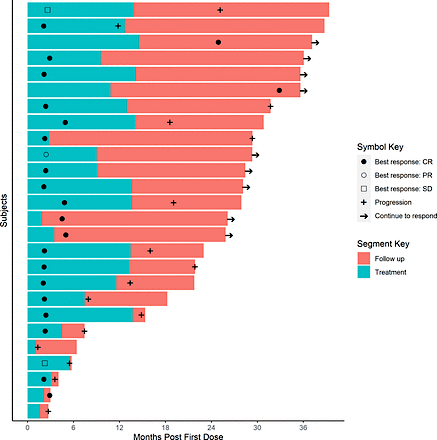 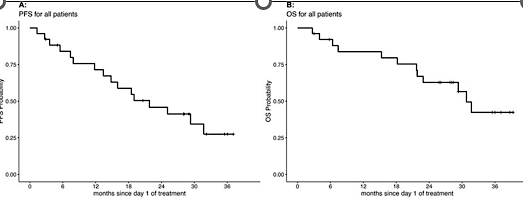 Median PFS was 21.8 months
1-year PFS probability was 71.5% and 2-year PFS probability was 45.9%  

Median OS was 30.8 months
1-year OS probability was 83.8% and 2-year OS probability was 62.8% 

Well tolerated, no new safety signals
DCR at 1 year of 72.7%
ORR in 15/22 patients (68.2%)
CR in 12/22 patients (54.5%) 
PR in 3/22 patients  (13.6%) 
SD in 1/22 patient (4.5%)
Joshi M et al. JITC 2023
Thank You!
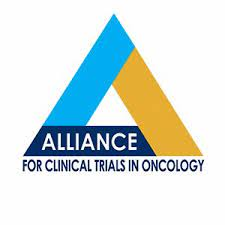 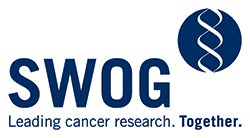 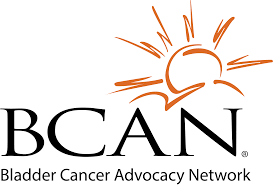 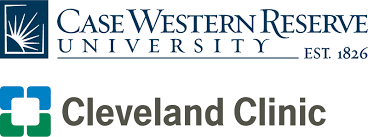 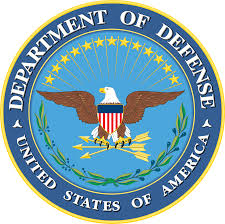 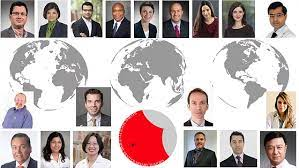 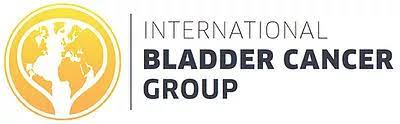 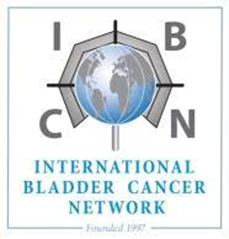 @shilpaonc
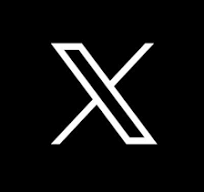 Guptas5@ccf.org